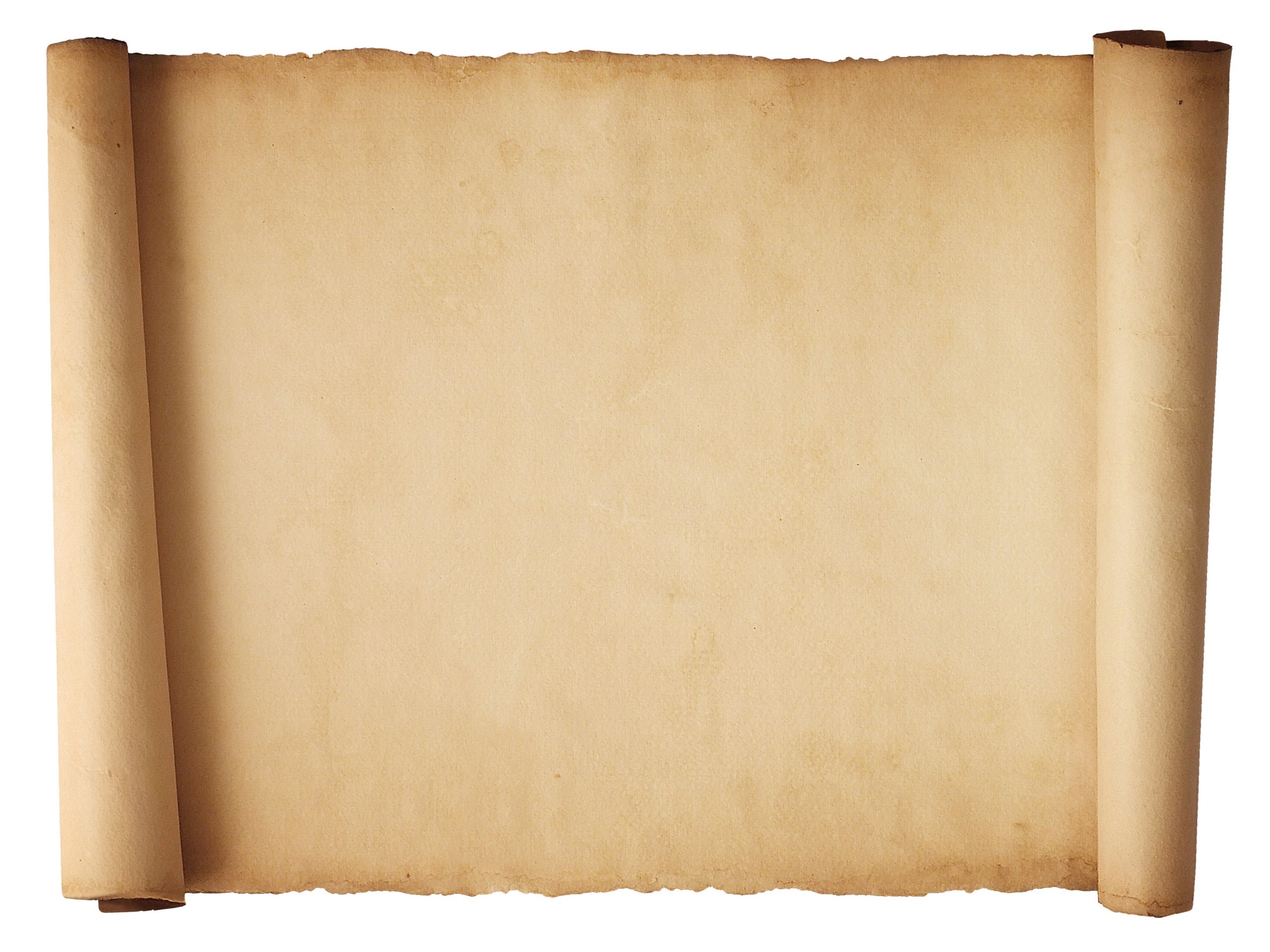 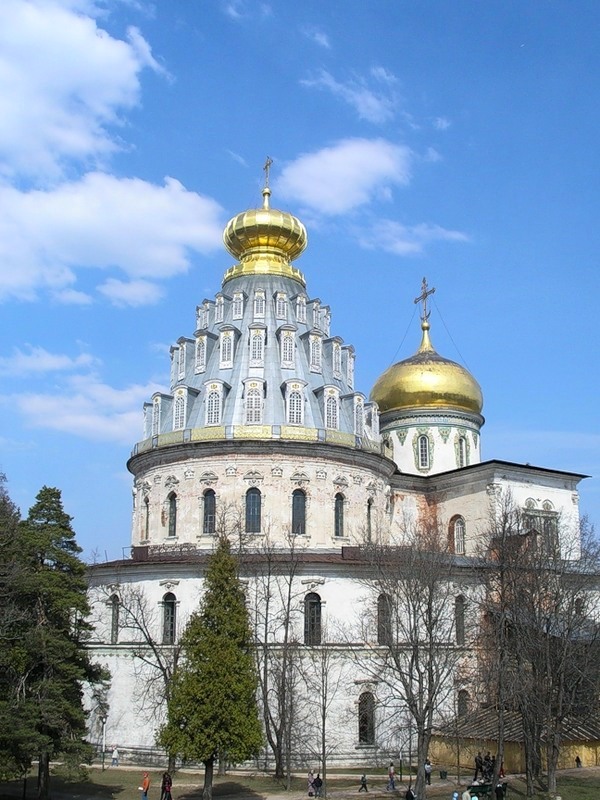 Первое чудо Иисуса Христа в Кане Галилейской
Основы
православной
культуры
2 классурок №18
Основы
православной
культуры
2 классурок №3
Учитель начальных классов 
МОУ «Красногороденская ООШ»
                    Закутская Н.Д.
Первое  чудо  Иисус  Христос  совершил  в Кане  Галилейской, недалеко  от  Назарета.
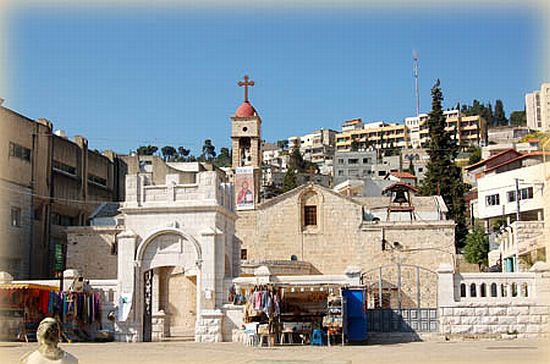 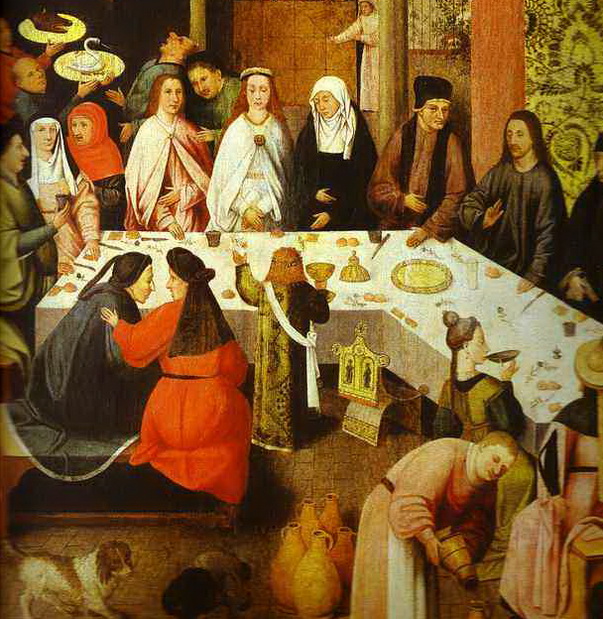 Иисус  Христос  был приглашен  на  свадьбу  вместе  со Своею  Пречистою Матерью  и учениками
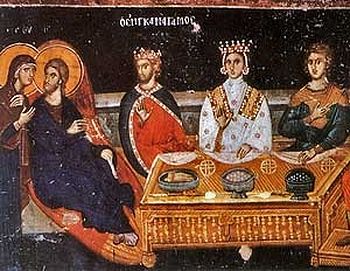 Во  время  брачного  пира  не  хватило  вина  и Богородица  стала  просить  Сына  помочь  небогатым,  но  благочестивым людям.
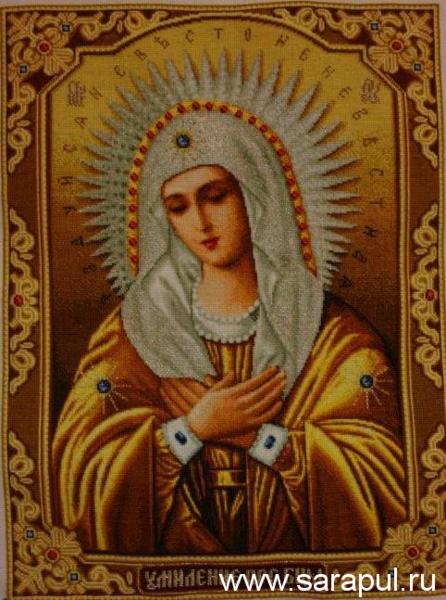 Пресвятая  Богородица  стала  первой  просительницей  за  людей  и  с  тех  пор  всегда  является  главной  заступницей  за  род  человеческий.
Спаситель  велел  наполнить  водой  шесть  сосудов-водоносов.  Вода  превратилась  в  вино.
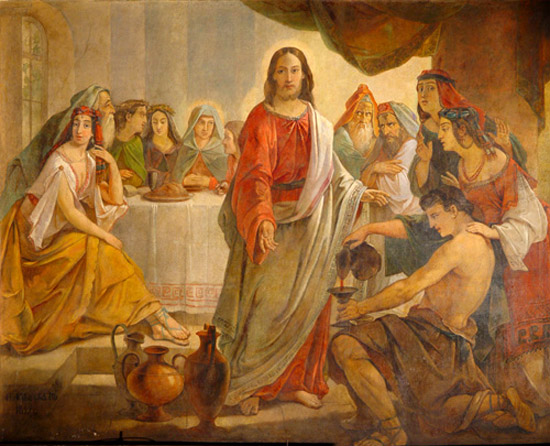 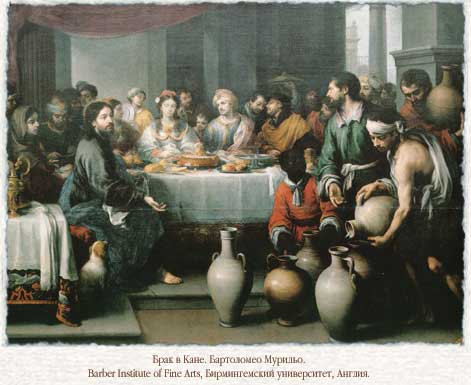